PRESENTED BY:
Agent Name
Email Address
Phone Number
BUYER AGENT PRESENTATION
About Me
FIRST LAST
Agent Support
REALTOR®
000.000.0000
email@website.com
name@daltonwade.com
Lorem ipsum dolor sit amet, consectetur adipiscing elit. Praesent scelerisque mattis nulla, nec varius ipsum finibus at. Nulla iaculis convallis dignissim. Aliquam elementum erat magna, in lacinia lacus euismod nec. Duis vel felis commodo, sodales neque vitae, pharetra velit. Donec mollis est quis tortor gravida, in vulputate diam congue. Proin vel neque eu sem porttitor ultricies. Fusce ullamcorper justo non mi vulputate sagittis. Etiam at arcu nunc. Nam dignissim justo ante, ac mattis nisi vehicula fringilla. Maecenas ultrices eu mi eget sodales. Donec consectetur hendrerit ipsum eget suscipit.

Fusce eu felis at purus fringilla gravida. Cras arcu risus, rutrum eu leo in, porttitor ullamcorper nulla. Sed enim magna, fermentum id porttitor vitae, condimentum a magna. Etiam id posuere ipsum. Pellentesque porta eu massa ut volutpat. Maecenas eleifend leo eu tortor tempor, nec porttitor lacus convallis. Integer ullamcorper tincidunt elit, eget posuere enim ornare eu.
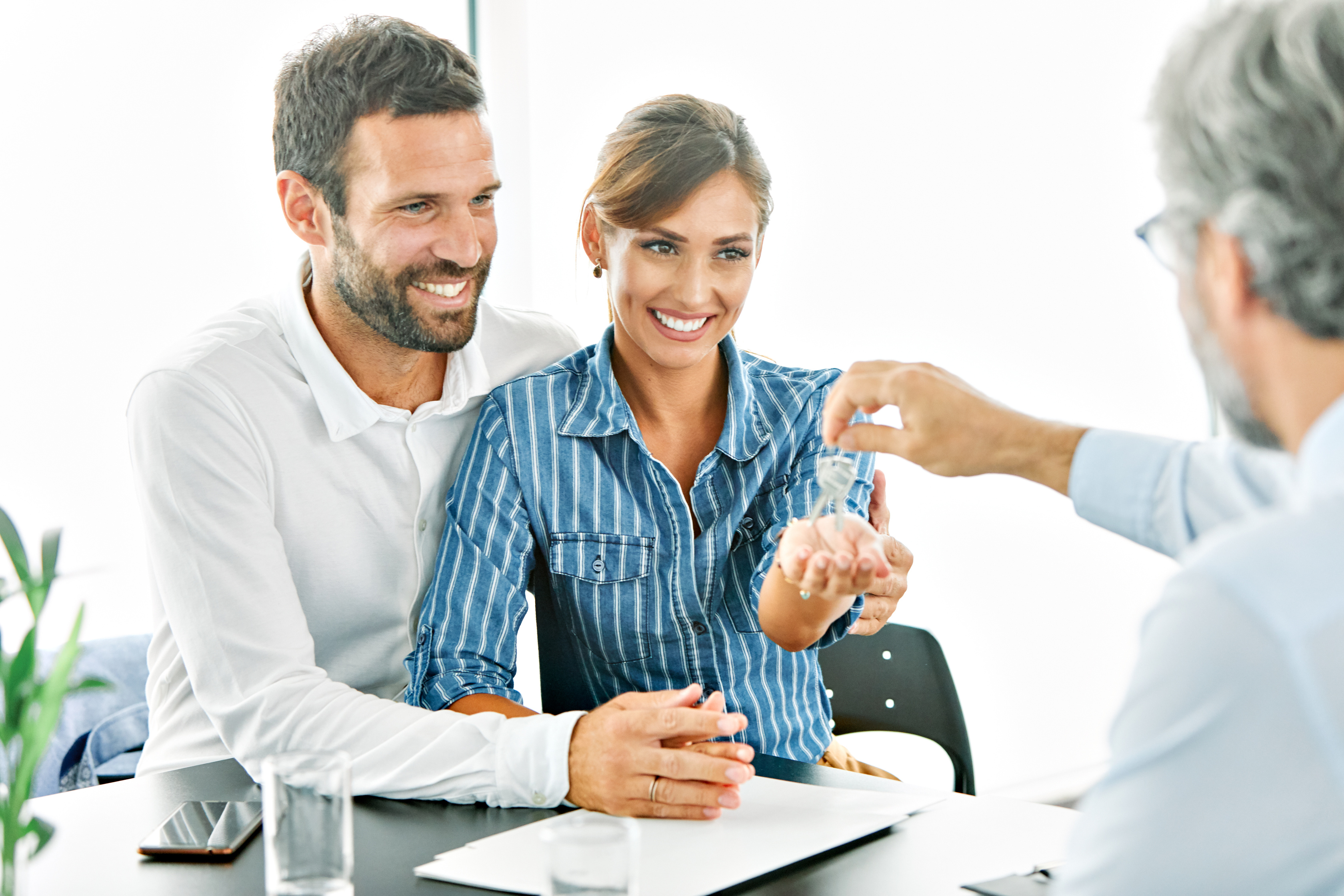 need me
Why you
as your buyers agent
BUYER AGENT PRESENTATION
DALTON WADE
Benefits of
working together
Here to Guide You Every Step: 
I'm here for you throughout the entire home-buying journey. From exploring various homes until we discover your perfect match to overseeing the final walkthrough to guarantee everything is in order, I've got your back. I handle the nitty-gritty, like drafting offers and presenting offers and negotiating on your behalf, ensuring you get the best possible price for your new home. I'll be right there by your side during the home inspection, ready to address and negotiate any unexpected issues. I will also stay connected with your lender and title company, to make sure everything is on track. And just before we cross the finish line, I'll go over the ALTA/HUD Closing Statement with you to make sure you're crystal clear on all the charges.

My Availability: 
I am available every day of the week for you. I am even available after hours during a reasonable time frame to answer your questions, conduct showings, write up offers, and negotiate the best possible price on your new home on your behalf.
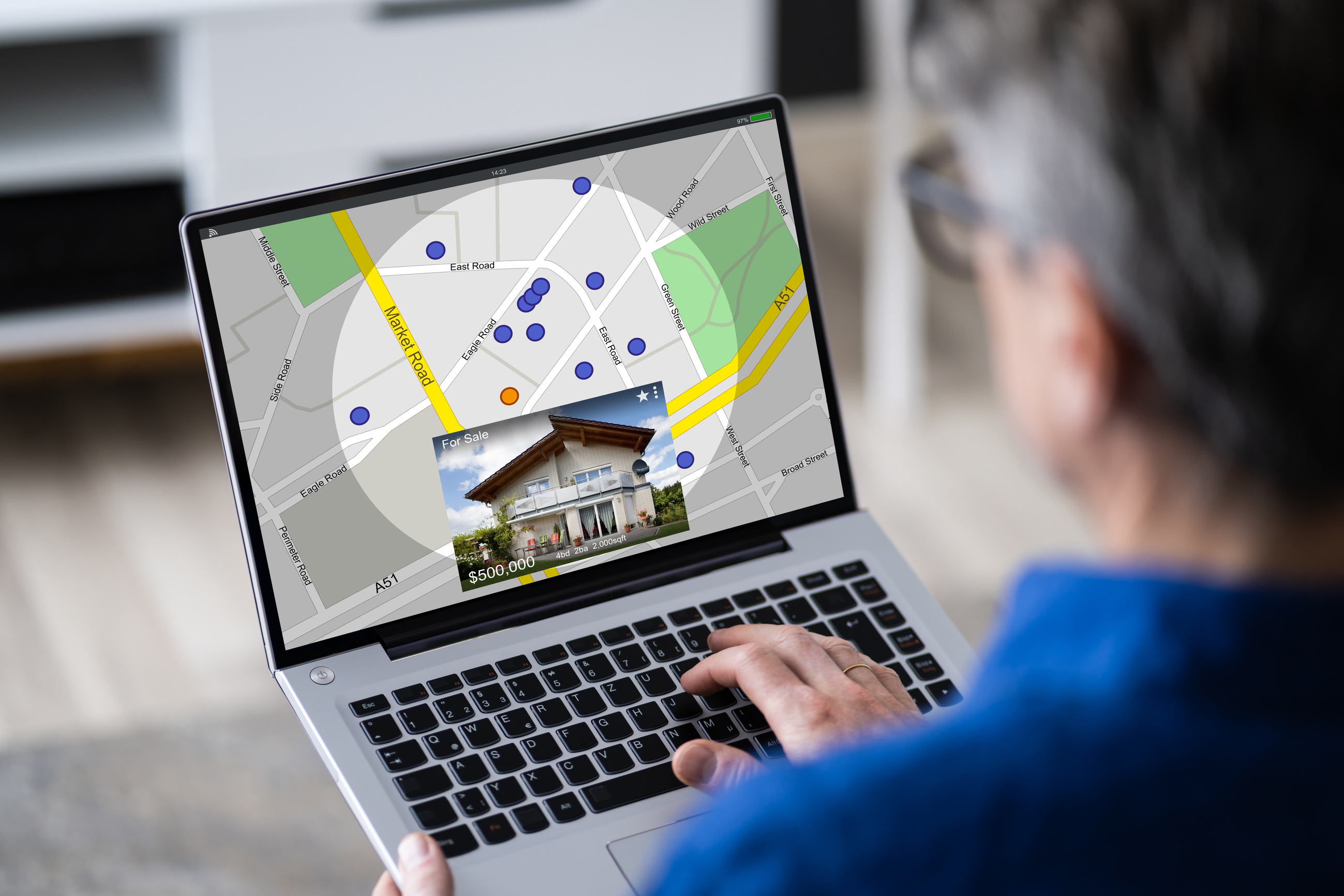 BUYER AGENT PRESENTATION
DALTON WADE
Benefits of
working together
Customized Property Search Sent Direct To You: 
Immediately I will set you up on a property search customized specifically to suit your needs. We will go over all of the details of what you are looking for (area, price, property type, # beds/baths, and further minute details). This personalized search will be emailed directly to you as soon as any new properties hit the market.

Preferred Lender & Title:
At Dalton Wade we have an in house network of some of the best title and lender professionals in the business. They are available to answer any questions you have as well. Our in house lender can assist in getting you pre-approved, what your buying power is, and get you the lowest rates and fees available in today’s market.
BUYER AGENT PRESENTATION
DALTON WADE
Benefits of
working together
Benefits of Using Dalton Wade Specifically: 
Here at DW we have a large network of real estate agents all over the state. This gives me an internal edge to also help you find off market properties or properties not yet listed that other DW agents may have coming soon.

Combatting Common Misconceptions:
I can get you into any home on the market! Whether it is one I send you directly from the MLS, or one you happen to find on Zillow on your own, or even a For Sale By Owner. Please do let me know if you find one I have not sent you so I can arrange a showing and request additional information!

My End Goal: 
To find you the best possible home that suits you and your family’s needs. I will do everything in my power to make this happen for you!
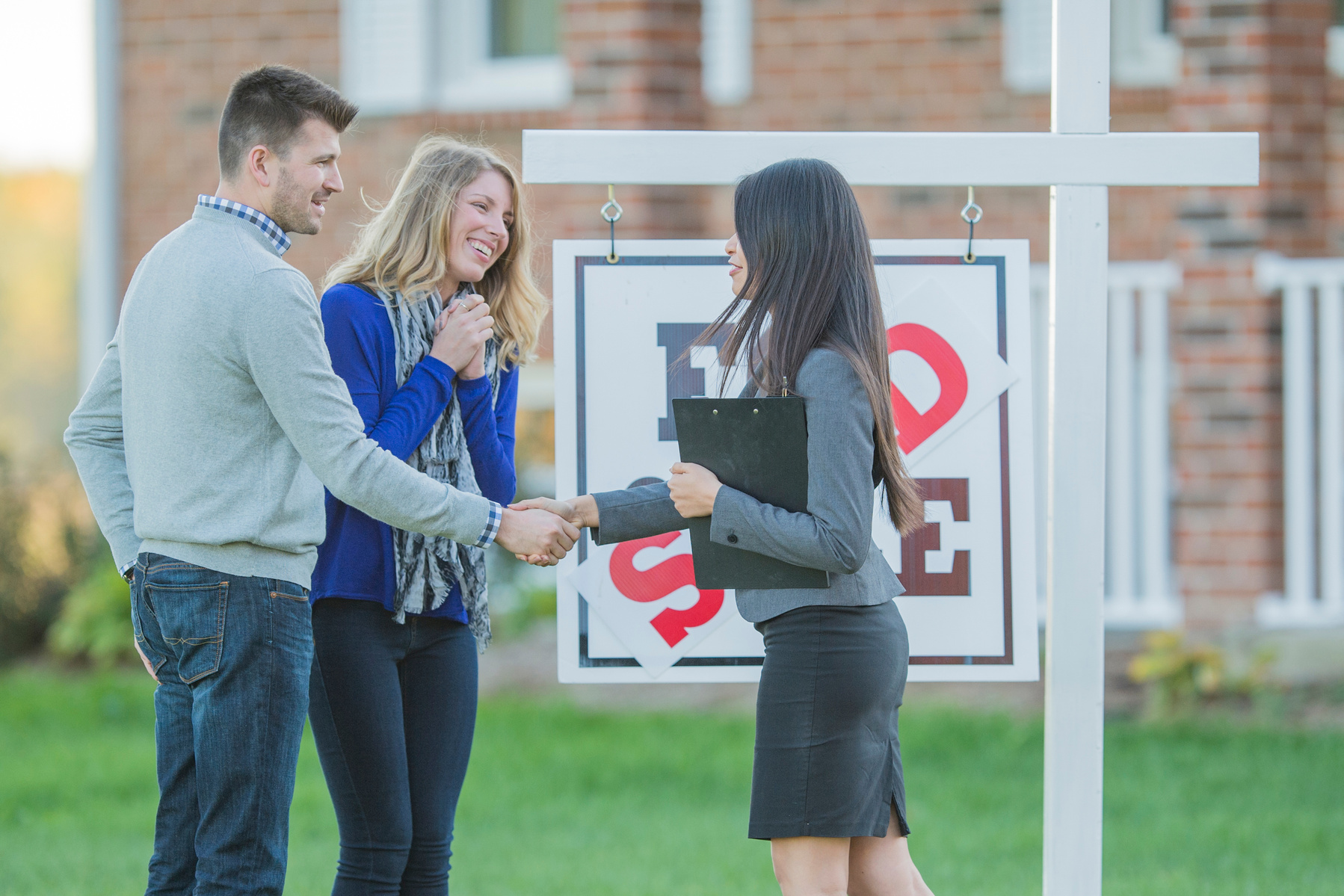 BUYER AGENT PRESENTATION
DALTON WADE
Benefits of Still Buying Now in This Market
Many buyers just like you are currently wondering if it is a good time to buy a home due to higher interest rates and monthly mortgage payments - the answer is yes and we will tell you why!

Despite the recent increases, home prices are still lower than they were in 2021! 
While interest rates have risen from their record lows of 2021, they are still relatively low by historical standards.
Rent is hitting record highs - so you may as well own the home and build equity in it instead of paying off someone else’s mortgage by renting!
Homeownership is and has always been a great way to build wealth. Over time, home prices have always appreciated in value. This means that if you buy a home today, you are likely to make a profit if you sell it in the future.
Homeownership can provide stability and peace of mind along with a sense of community and belonging.
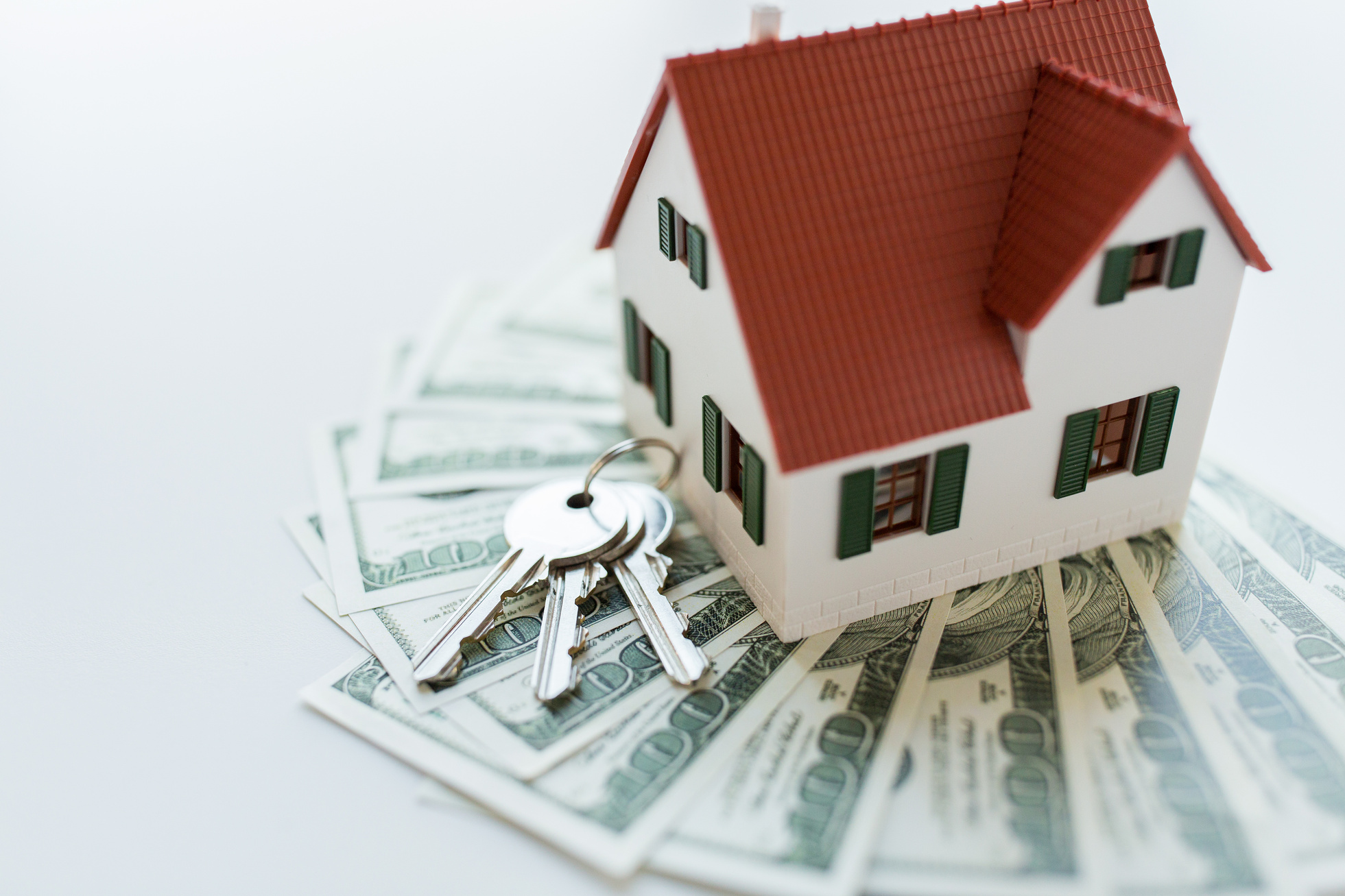 BUYER AGENT PRESENTATION
DALTON WADE
What Does
It Cost You?
My Compensation
Buyer’s agents are usually paid at closing by the listing agent out of the pre-agreed upon commission that the seller owes out of their proceeds. The buyer agent compensation amount is different per listing but it will be made clear up front and will be disclosed to you.

If Compensation Is Not Offered
If for any reason commission is not offered from seller (or compensation offered is below X%), you will be required to pay the difference between what you have agreed will be my commission and what the seller is offering. You will never be required to pay for a listing agent's compensation.
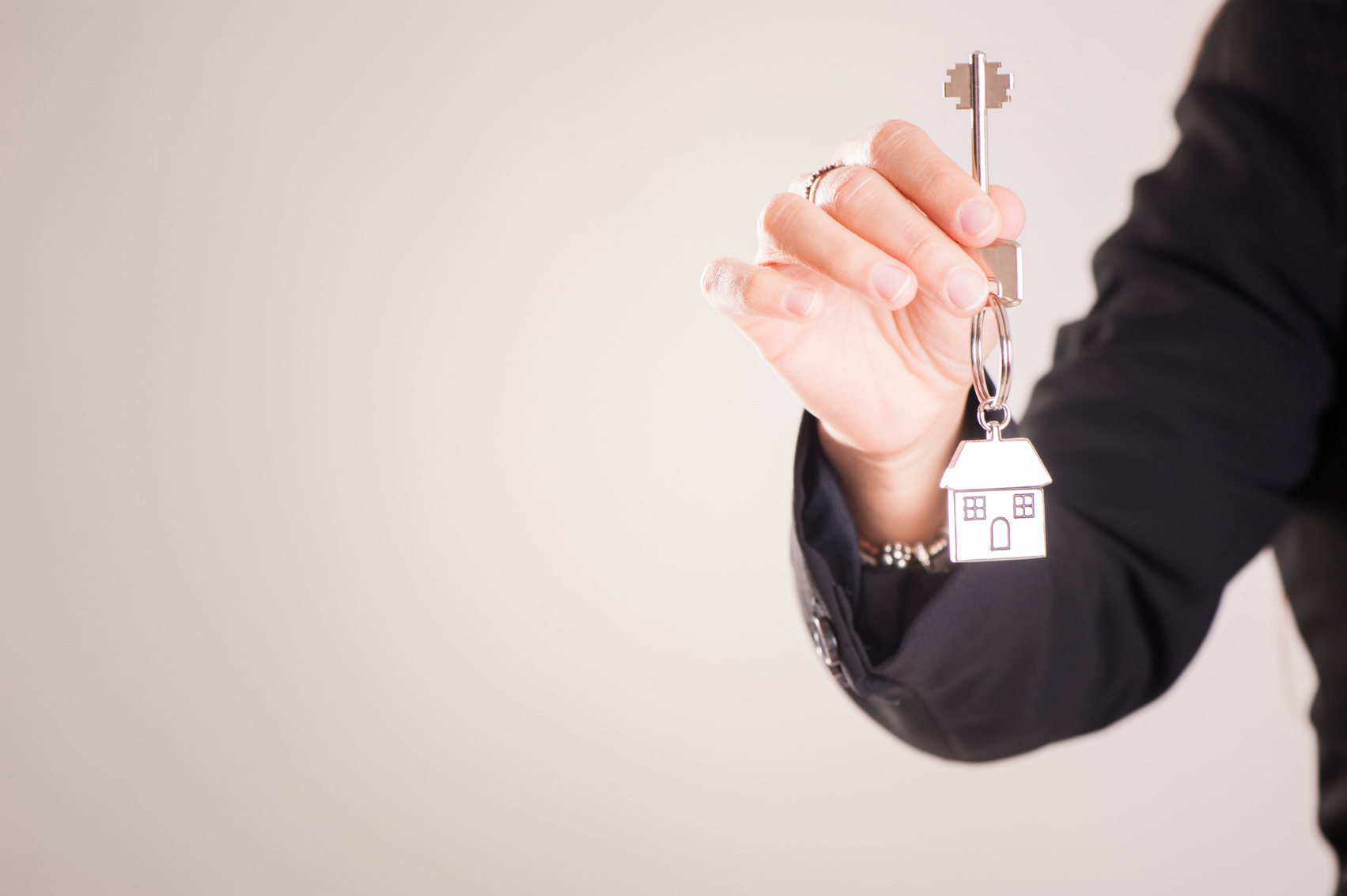 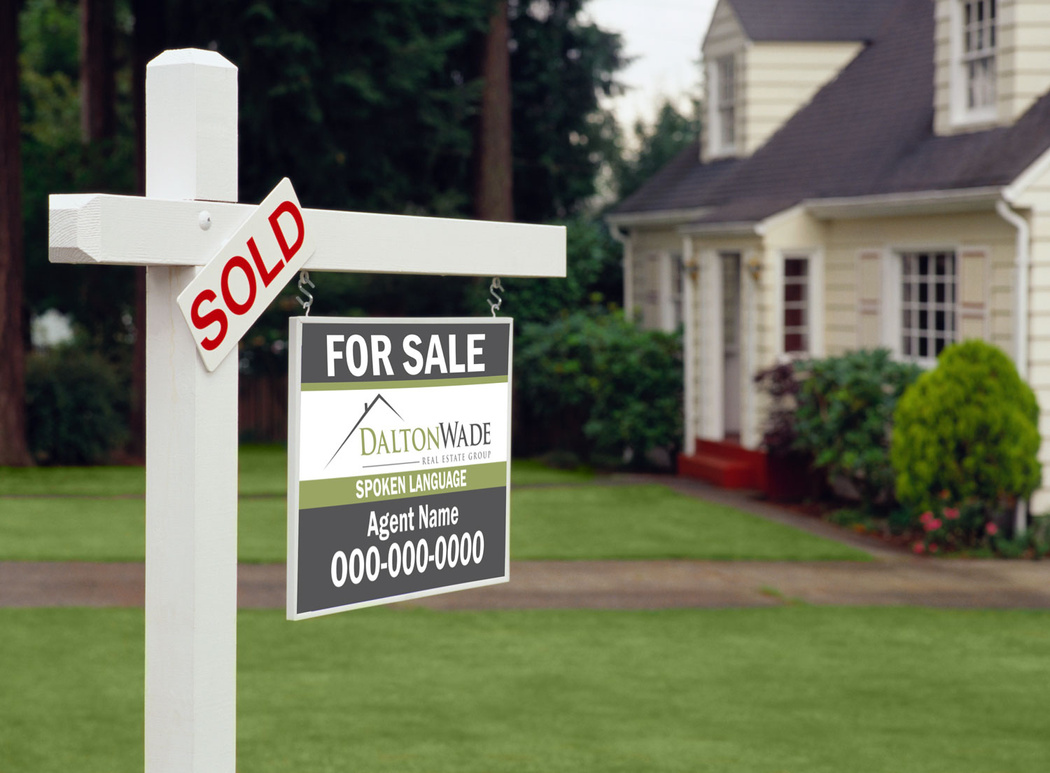 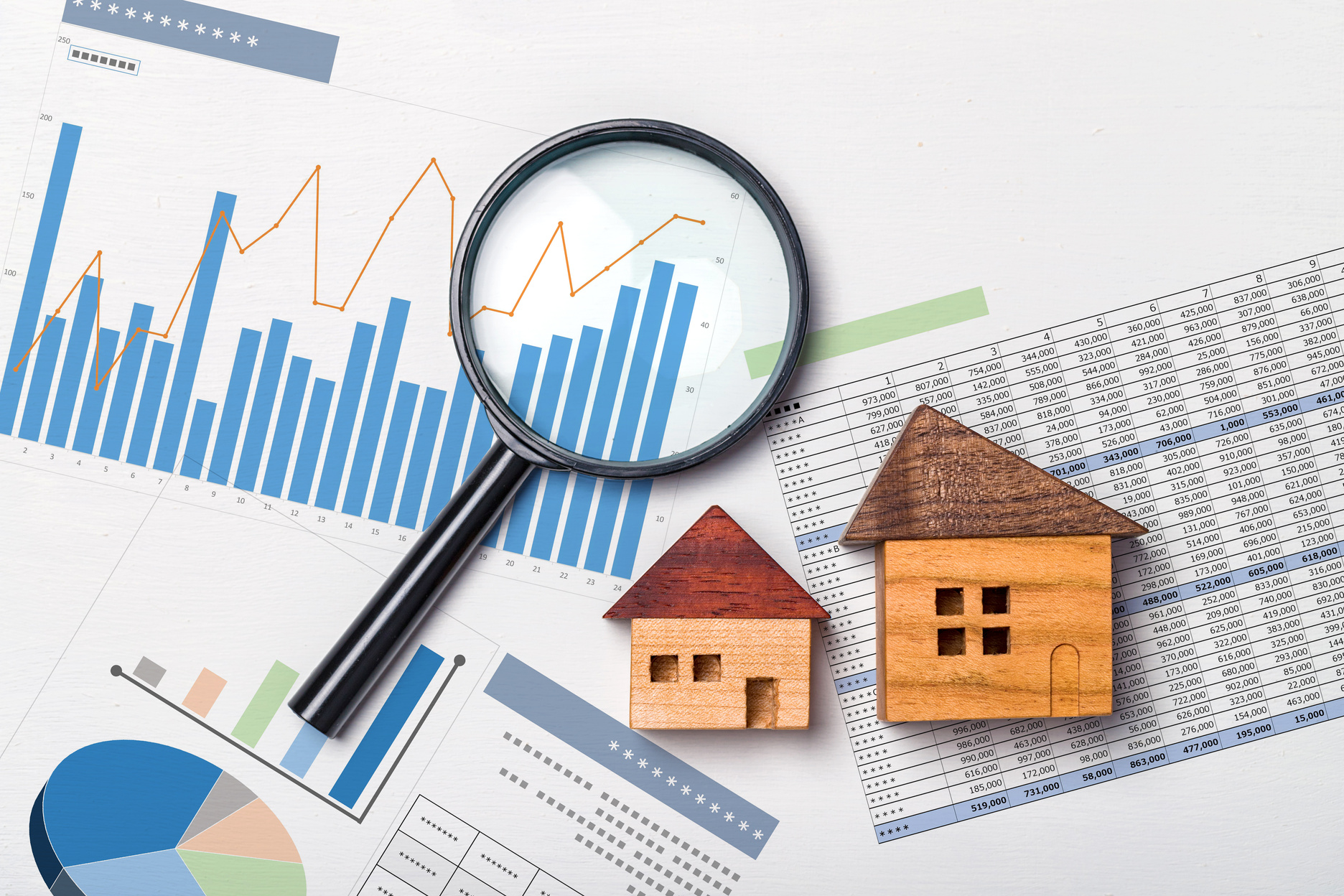 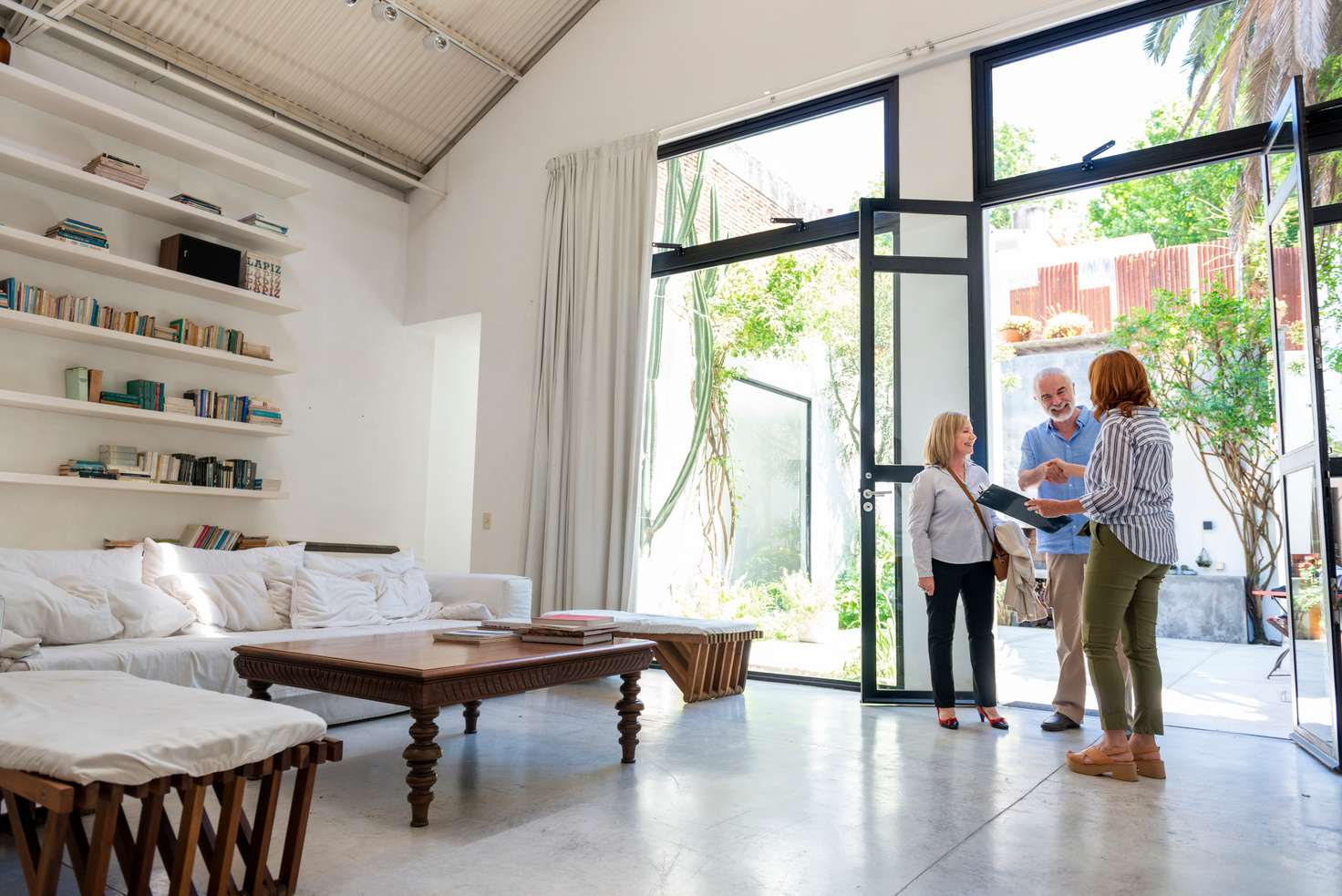 BUYER AGENT PRESENTATION
DALTON WADE
In Summary
I’m available to you every single day

I am with you every step of the way, from showing you any amount of homes right through closing and everything in between

You will receive a great negotiator to ensure the best possible price on your new home

You will receive a customized property search sent to your inbox when they arrive on the market

Dalton Wade has an in-house title and preferred lending company available

I can find off-the-market listings through our vast internal network of DW agents

It is still a great time to buy a home!
Contact
www.daltonwade.com

phil@daltonwade.com
727.888.4175